Support de présentation pour Observateur / Stratégie régionale
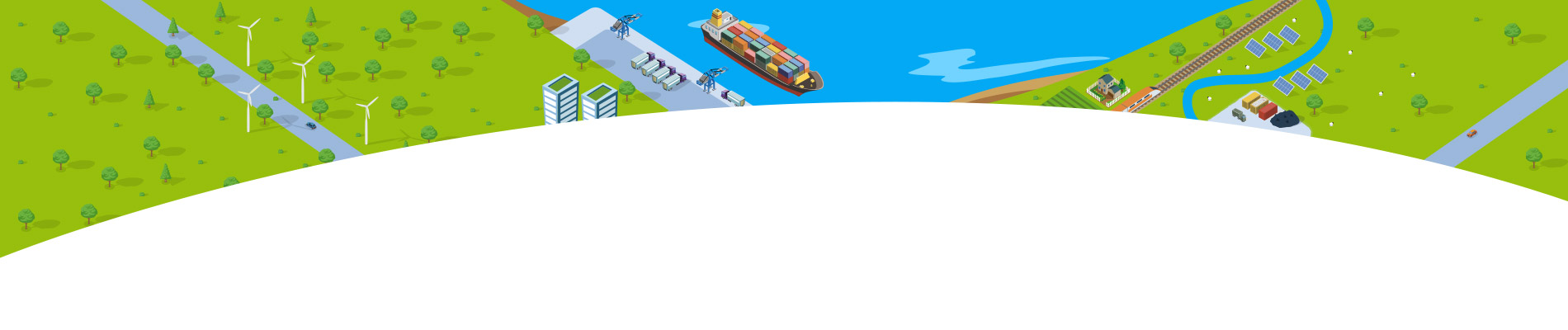 Co-évaluer votre démarche avec le
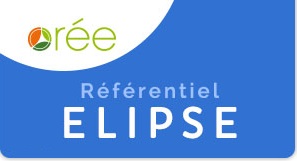 Dispositif régional / date de la réunion…
Logo
Pourquoi évaluer et suivre les résultats de votre démarche d’EIT ?
Pilotage et amélioration continue : 
succès, échecs, axes de progrès, recommandations
 Valorisation et reporting:
mise en avant des résultats, visibilité, mobilisation, essaimage
 Dialogue sur le territoire :
compréhension commune, sentiment d’appropriation, renouvellement


 Comparaison et échanges de bonnes pratiques avec d’autres démarches :
actions reproductibles, élévation des ambitions
 Suivi des progrès nationaux :
définition nationale, niveau de maturité, progression de l’EIT
Les + d’un référentiel national :
Et quel intérêt pour notre dispositif ?
Explicitez ici dans quel cadre vous demander l’utilisation de du Référentiel ELIPSE, comment vous allez utiliser les données en interne et dans le cadre de ce dispositif collectif…
Méthodologie de co-évaluation
Question préalable : Qui est responsable ?
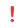 Qui est responsable de l’évaluation et du suivi ?
Proposition : l’animateur de la démarche, une structure tiers… (Légitimité, confiance… ! )
Ses responsabilités :
 Accès unique à l’espace ANIMATEUR du projet dans la plateforme Référentiel ELIPSE
 Collecte des données
 Organisation de réunions collectives (discussion autour des indicateurs, des objectifs, des résultats)
 Adaptation de documents de travail : liste des indicateurs
 Réponses aux indicateurs en ligne sur le Référentiel ELIPSE
 Validation des accès OBSERVATEURS (cf. plus loin)
 Puis éventuellement : rédaction d’un rapport, supports de communication, transmission de bonnes pratiques et résultats aux administrateurs de la plateforme…
Etape 1 :
Méthodologie de co-évaluation
Appropriation collective du cadre d’évaluation
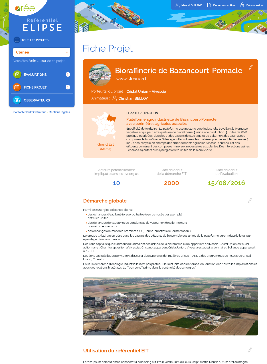 Votre Fiche Projet
Porteur(s) du projet : …
 Animateur : Responsable de l’évaluation 
 Territoire d’action : Quel périmètre d’évaluation ?
 Spécificités de notre territoire :
Urbain / rural / péri-urbain ?
Densité d'entreprises ?
Taille moyenne des entreprises ?
Présence d'une industrie importante ?
Présence d'une filière fortement représentée… ?
 Démarche globale : résumé
 Utilisation du Référentiel ELIPSE : cf. slide 3 « Pourquoi maintenant »
Photo / Illustration
[Speaker Notes: Périmètre d’évaluation :
Le Territoire d’action correspond au périmètre sur lequel porte l’évaluation. Cependant, il pourra être pertinent pour certains indicateurs de prendre en compte un périmètre différent, correspondant par exemple aux entreprises ou flux "travaillés" ou au contraire à un territoire plus large. Pour vous faciliter, par la suite, le suivi des indicateurs, il faudra bien veiller à préciser ce périmètre dans les espaces de commentaire lorsque vous ne pouvez pas appliquer le périmètre d'action ci-dessus.
Remarque : Le périmètre temporel de l’évaluation remonte quant à lui au lancement de la démarche afin d'observer les progrès (ex : augmentation du nombre de synergies) si l'évaluation est réitérée par la suite.]
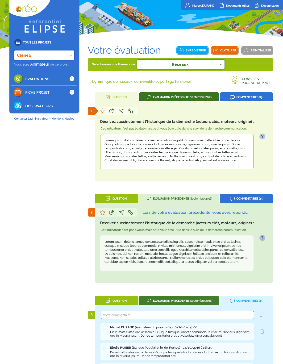 Le questionnaire du Référentiel ELIPSE
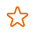 Indicateurs incontournables
Autres indicateurs
[Speaker Notes: Suggestion :
Ici, ouvrez le questionnaire en ligne, montrez comment naviguer, les conseils, les aides…
Proposez de commencer, à la fin de votre présentation de commencer à parcourir l’ensemble des indicateurs (en distribuant la liste) pour s’assurer d’une bonne appropriation commune


La co-construction du Référentiel ELIPSE a abouti à la définition des 3 grands principes que doit respecter une démarche d’EIT entendue comme un projet de développement durable de territoire. 

 Les indicateurs incontournables : Ces indicateurs sont obligatoires. Ils concernent des actions qui ne peuvent être omises si la démarche se réclame de l’écologie industrielle et territoriale. Sans les renseigner il ne sera pas possible de clôturer l’évaluation et de visualiser les résultats. 
 Les indicateurs collaboratifs : Il est essentiel qu’un maximum de ces indicateurs soient discutés et validés collectivement pour légitimer les résultats de l’évaluation. C’est le cas pour la grande majorité des indicateurs de gouvernance qu’on pourrait qualifier de « subjectifs » et qui traduisent une vision de la dynamique d’acteurs autour de la démarche d’EIT. Un grand nombre des indicateurs qualitatifs des autres thématiques sont également concernés.
  Les indicateurs de moyens : Ils évaluent la méthodologie choisie (gouvernance, actions de repérage des synergies, outils de suivi…)
  Les indicateurs de résultats : Ils évaluent les retombées sur le territoire en termes économiques, environnementaux et sociaux.]
Etape 2 :
Pré-remplissage
Méthodologie de co-évaluation
Collecte, agrégation des données et renseignement des indicateurs
[Speaker Notes: Autres Indicateurs : Choisissez la méthode la plus pertinente pour collecter puis agréger les données en utilisant la liste des indicateurs :
	- envoi d’une liste d’indicateurs personnalisée à chaque acteur
	- mise en place d’un document partagé en ligne
	- envoi d’un tableau Excel avec des codes couleurs…
	- …]
Etape 3 :
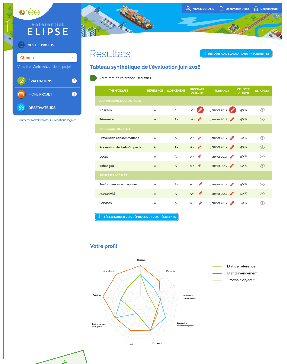 Méthodologie de co-évaluation
Analyse collective, définition de pistes de progrès et suivi
Vos observateurs
Acceptez la demande d’observation de Précisez les structures partenaires du dispositif régional qui peuvent demander à accéder aux réponses et résultats
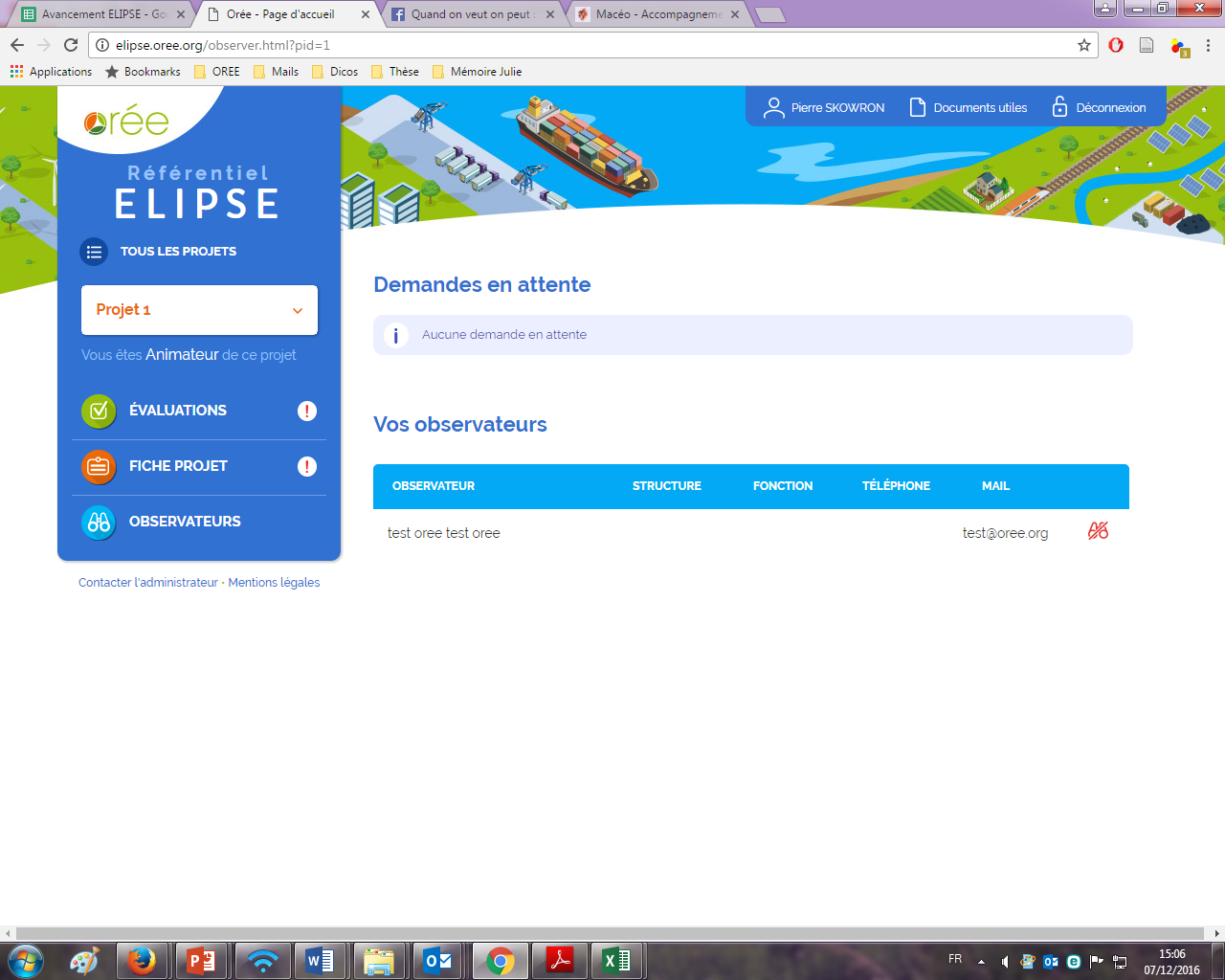 Les observateurs peuvent :
 voir et commenter vos réponses
 voir vos résultats
 télécharger vos réponses et résultats avec votre autorisation
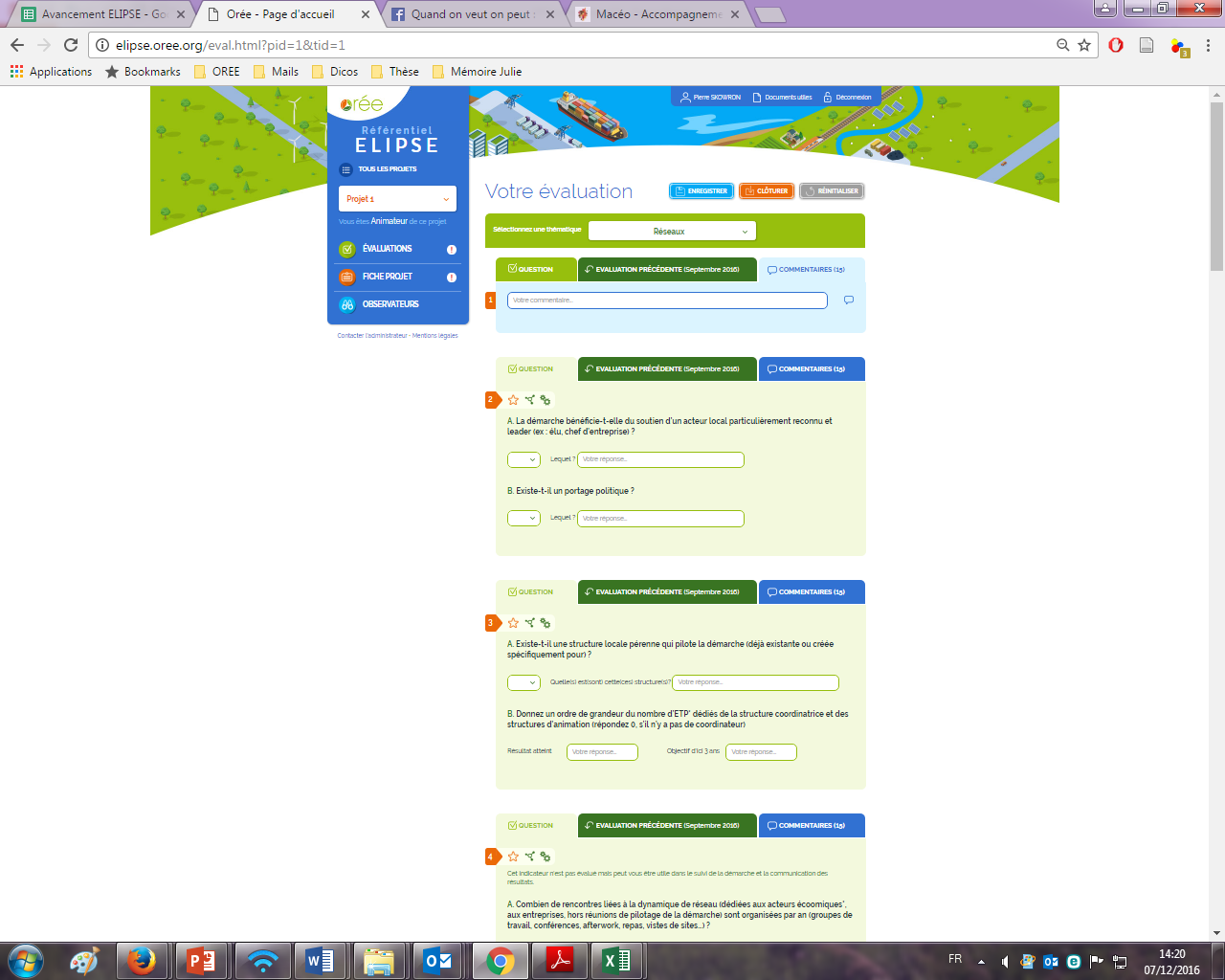 [Speaker Notes: Une fois accéder dans l’espace projet, allez dans la rubrique Evaluation (rubrique verte à gauche), et choisissez une thématique pour entrer dans le questionnaire]
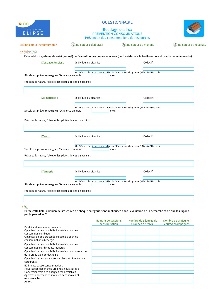 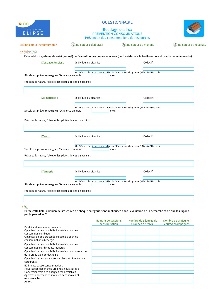 Notre cadre commun d’évaluation
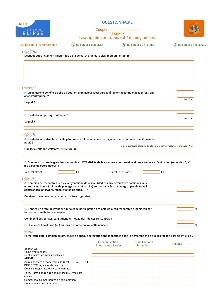 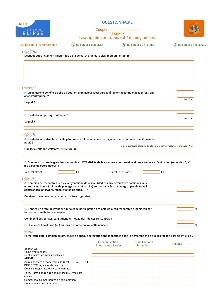 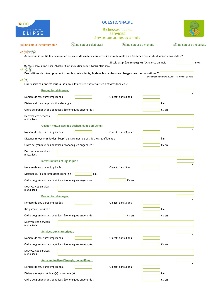 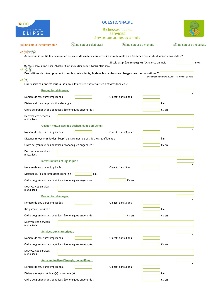 Expliquez ici comment vous allez commencer à travailler sur les indicateurs pour vous approprier le cadre d’évaluation, mettre en avant les informations qu’il vous intéresse de faire remonter…
Vous pouvez par exemple distribuer la liste des indicateurs